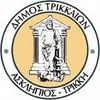 Presenting my townTrikala
Nafsika kougiouta 
3rd  Junior High school of Trikala
Location
Trikala is a small town in the center of Greece. Trikala is one of the ten most ancient towns in Europe.It built on the ruins of the ancient town Trikki which was founded in the 3rd millennium BC . Homer mentioned in Iliada that Trikki took part in the Trojan war. At the middle ages it became a great financial centre and during the         it developed in a cultural centre .In 1881 Trikala was liberated and became part of Greece. Although Trikala is small, it is a well developed and interesting town.
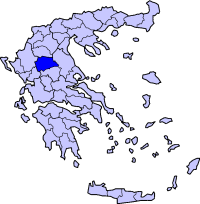 River Litheos
Trikala is a provincial town with a lot of beautiful sights and a great natural environment. Trikala’s most important sight is river Litheos that crosses the town and divides it in two parts and is, at least was considered the fig of our town. People say that Asklipios the ancient  god of medicine was born by the river Litheos. Its name comes from the word “Lithi” which means oblivion. Wonderful old bridges connect the two sides of our town.
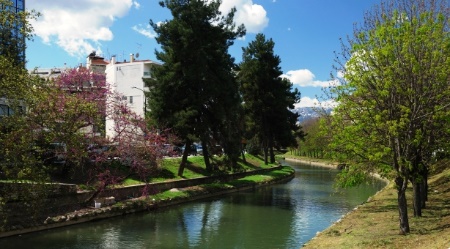 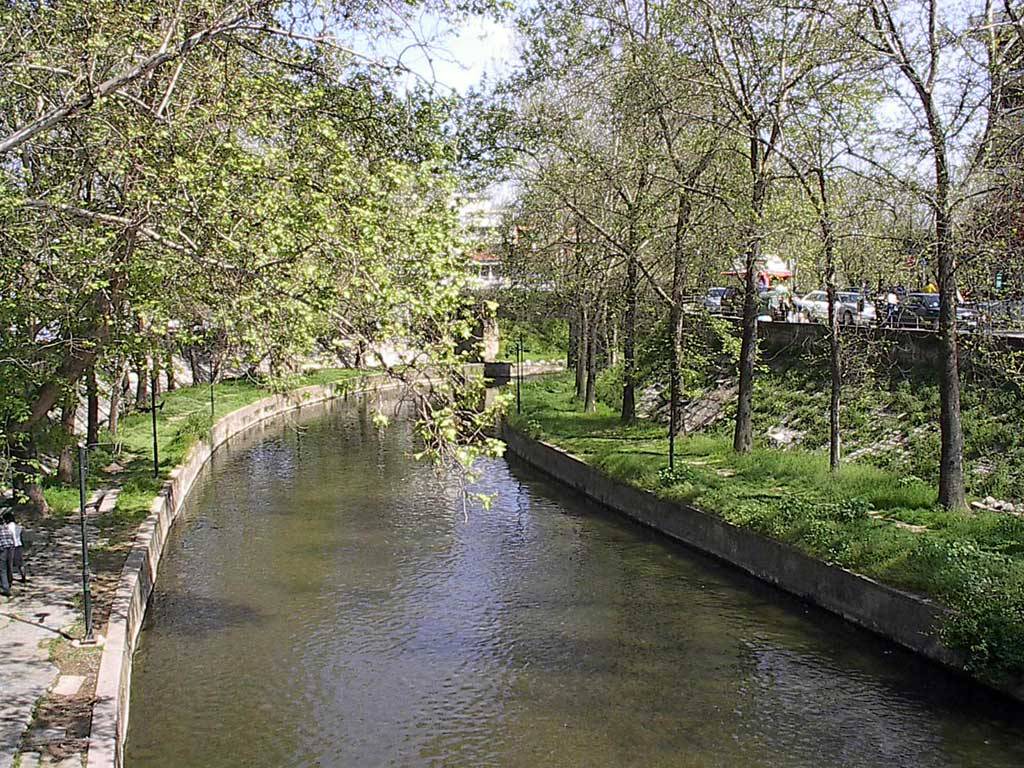 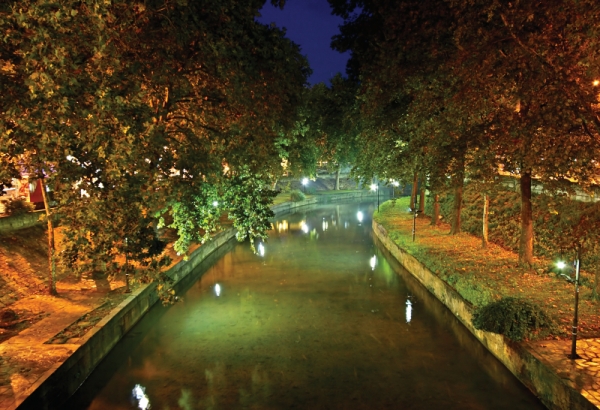 River Litheos
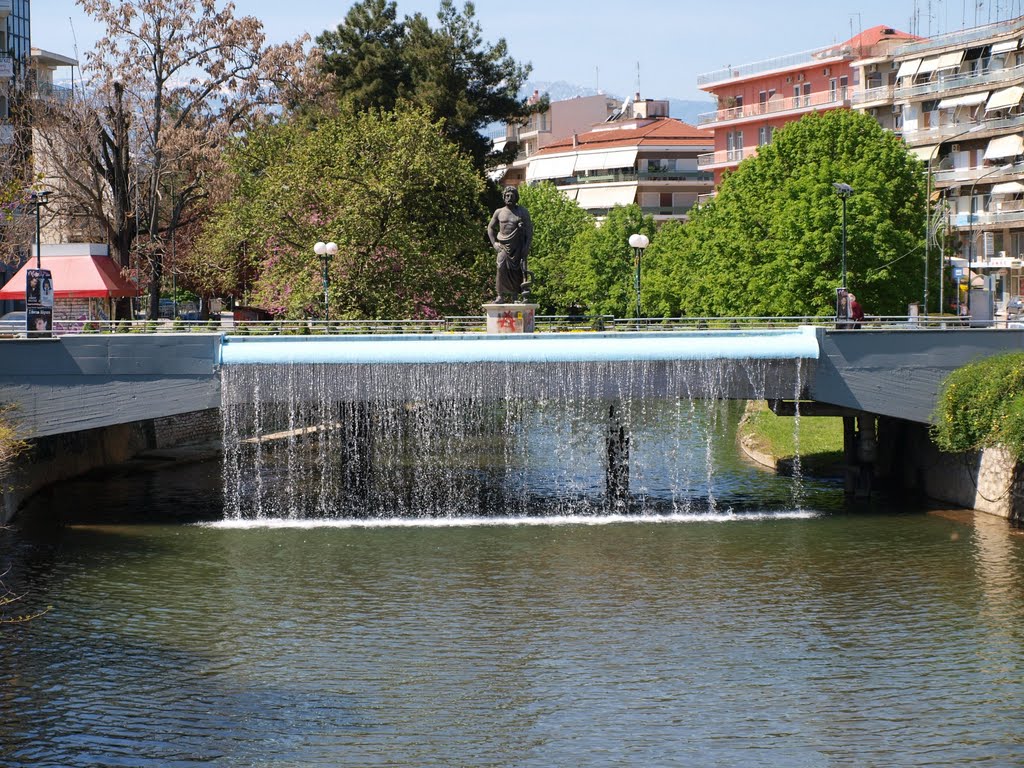 The central bridge constructed in 1886 by French mechanicals
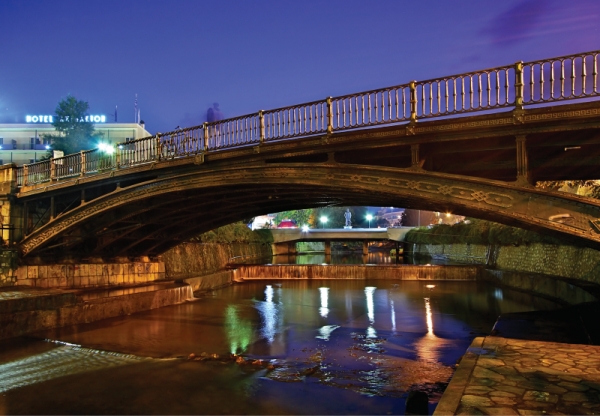 The statue  of Asclipios next to Lithaios
The Castle
The castle of Trikala is located in one of the tallest peaks of the town .It is said that it was built by emperor Ioustinianos in the sixth century B.C. In the castle there is the trademark of our town which is the clock that was constructed by Turkish men in the seventieth century AD from where someone can admire the panoramic view of Trikala. There is also a café and a provisional theatre.
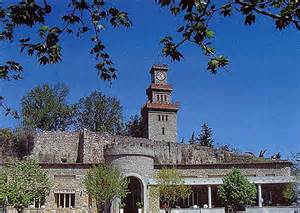 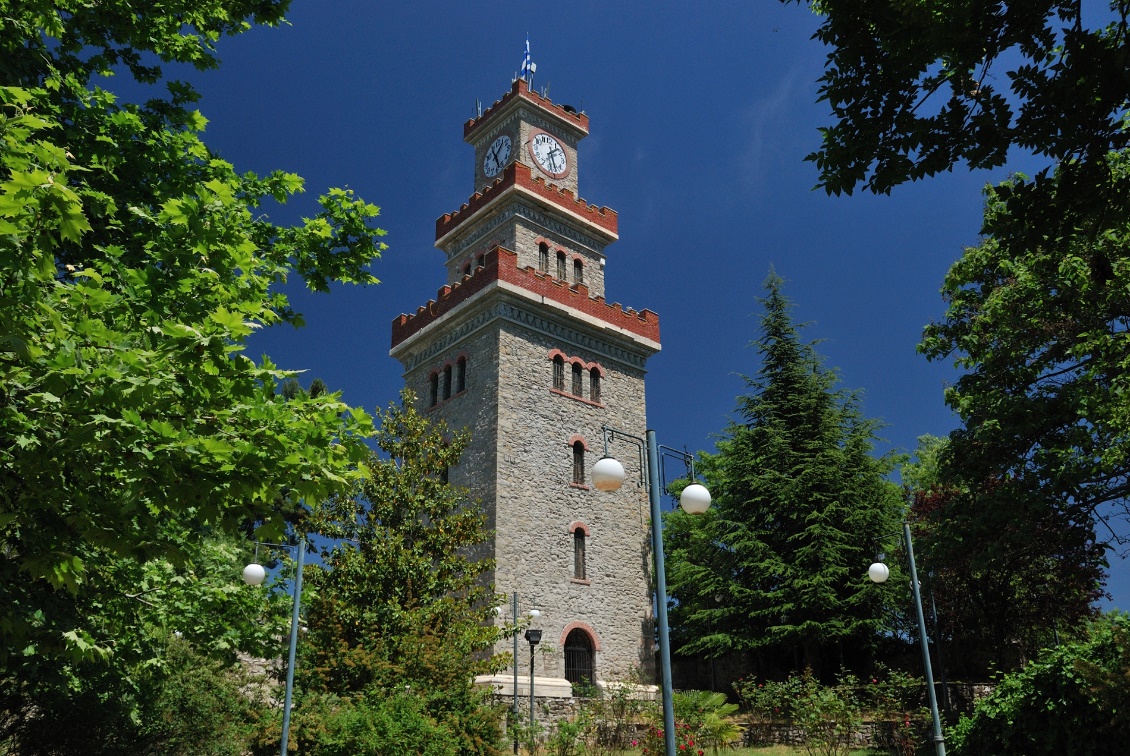 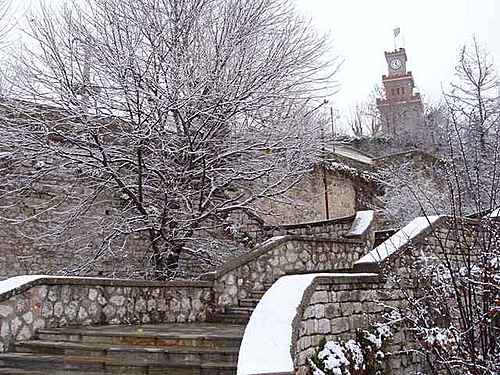 The clock ,the trademark of our town
The Koursoum  mosque
It is believed that prince Osman Sah was sick and he recovered in Trikala so he constructed it in memory of his rescue. Ιt was build by the famous Greek architect Sinan in the middle of the sixteenth century and it is known for its dome which is made of lead. Nowadays there are held many events such as art exhibitions. At the same location there is the  Orthodox temple of Saint Konstantinos.
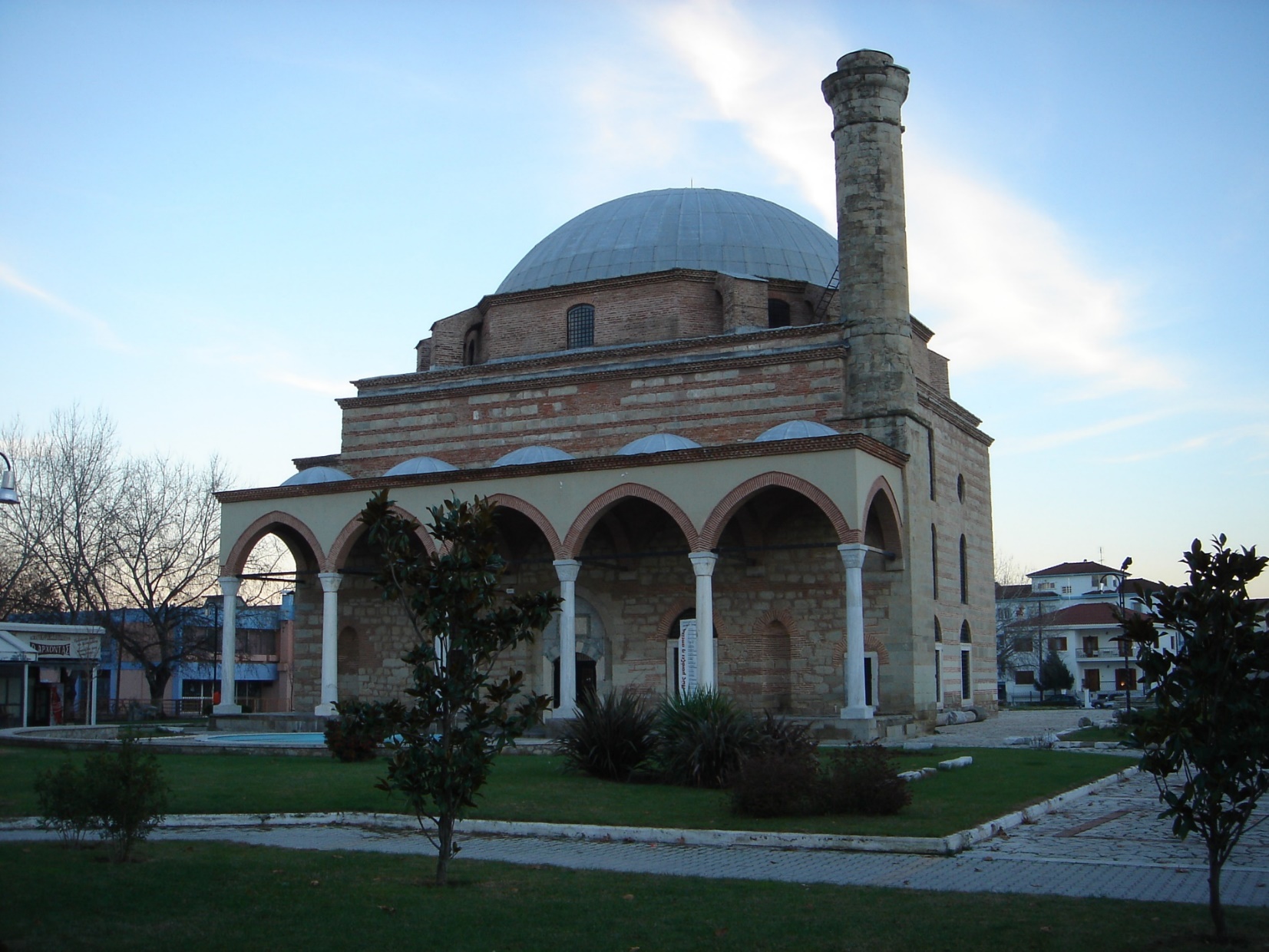 Koursoum Mosque
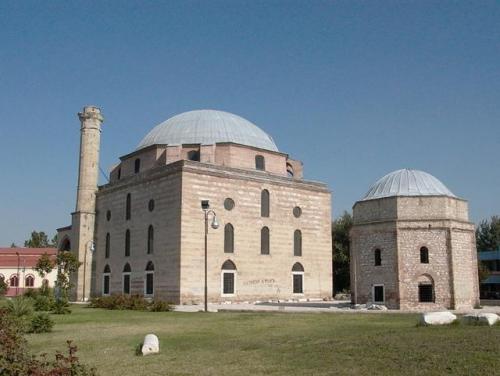 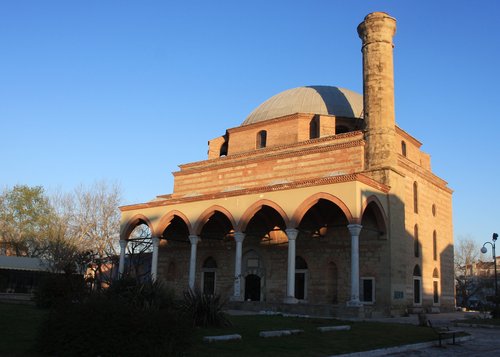 Koursoum Mosque
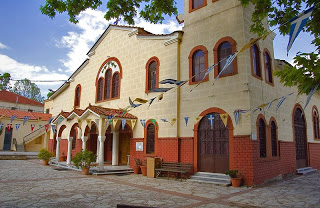 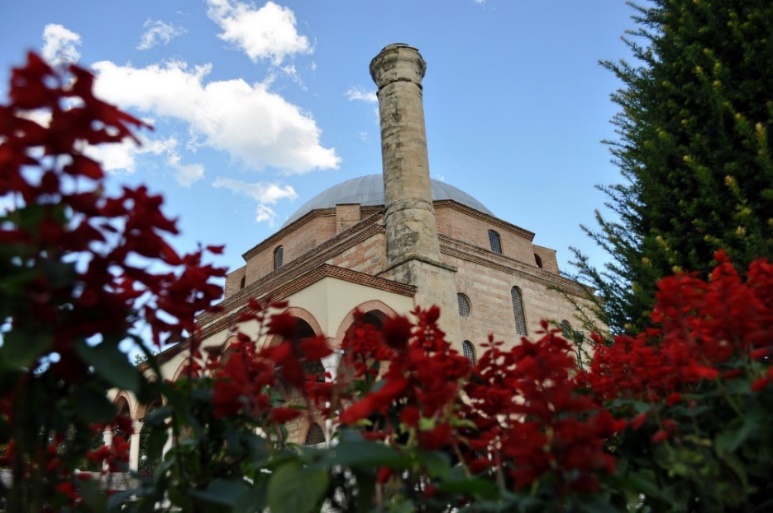 Saint Konstantinos    church
The old town Varousi
Varousi stands out for its beautiful old houses that are famous  for   their unique architecture. Someone can enjoy their walk in the beautiful and scenic alleys and admire the special style of architecture .
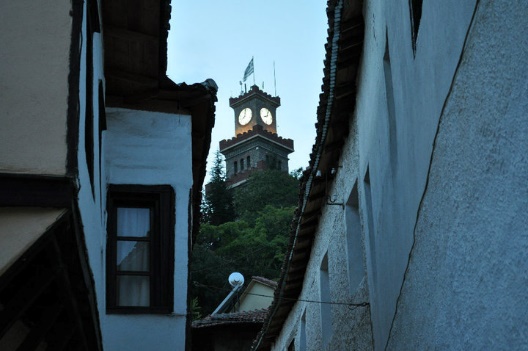 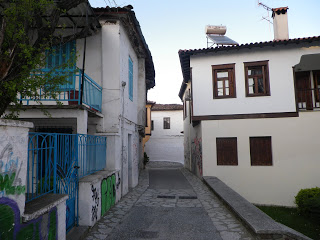 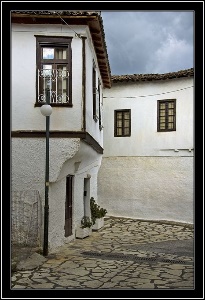 Traditional houses in Varousi
Asklipiou street
It is the most busy and crowded street of our town. There are many stores, someone can find whatever they need , and it’s very famous for the cafés . It is named after the god of medicine Asclipios. It is full of people all day every day.
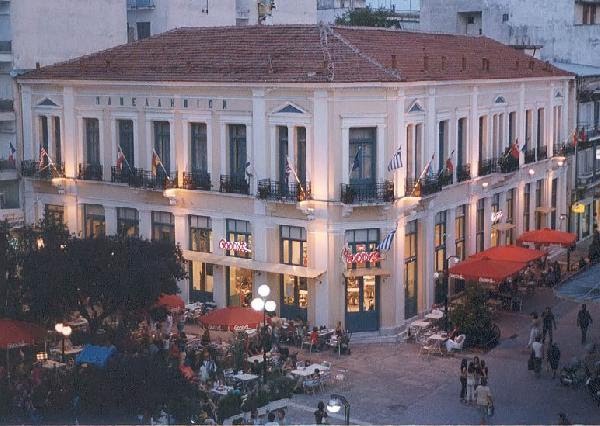 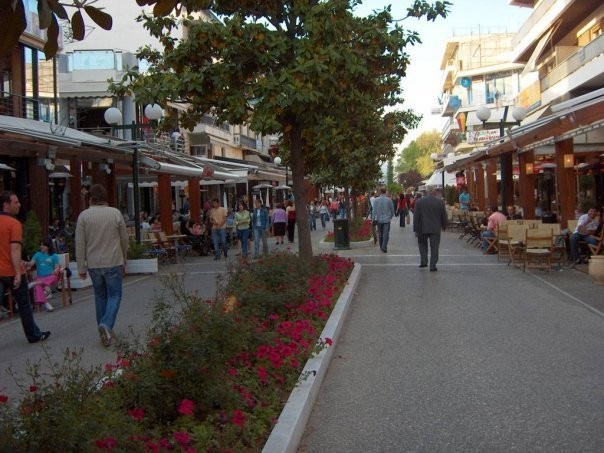 Asklipiou street at night
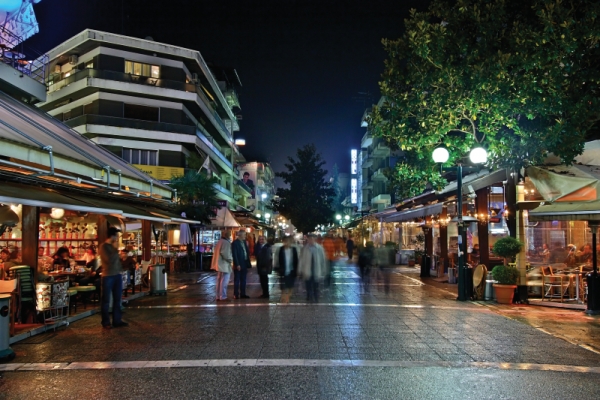 Asklipiou street
Manavika
Manavika is a district very famous for its restaurants. It is one of the oldest districts in Trikala that are restored and it has turned into a very trendy food destination. Someone can taste incredible and delicious dishes and try some of the traditional products such as dairy products , sausages and  meat.
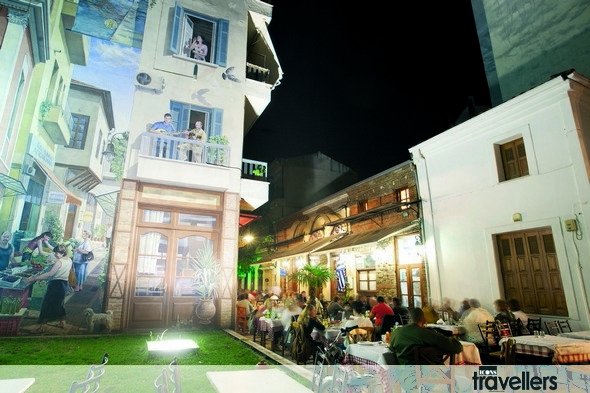 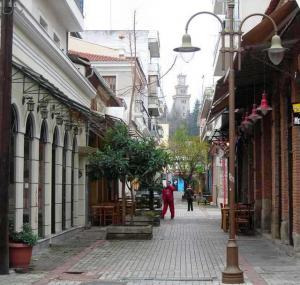 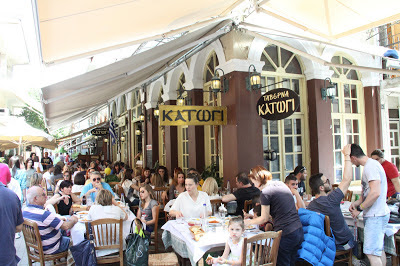 Manavika
Trikala the town of music
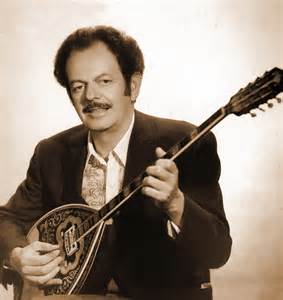 Trikala is the home town of many famous Greek musicians including one of the most well known Greek composers ever Vasilis Tsitsanis.
Meteora
Near Trikala in a small town , Kalampaka ,nature has created a magnificent scenery. Huge stones known as Meteora dominate over the town. It is the second bigger monastic area in Greece after Athos. There are build many monasteries on the top of the stones dated back  from the 7th century AD. It was also used as scenery for a James Bond film many years ago.
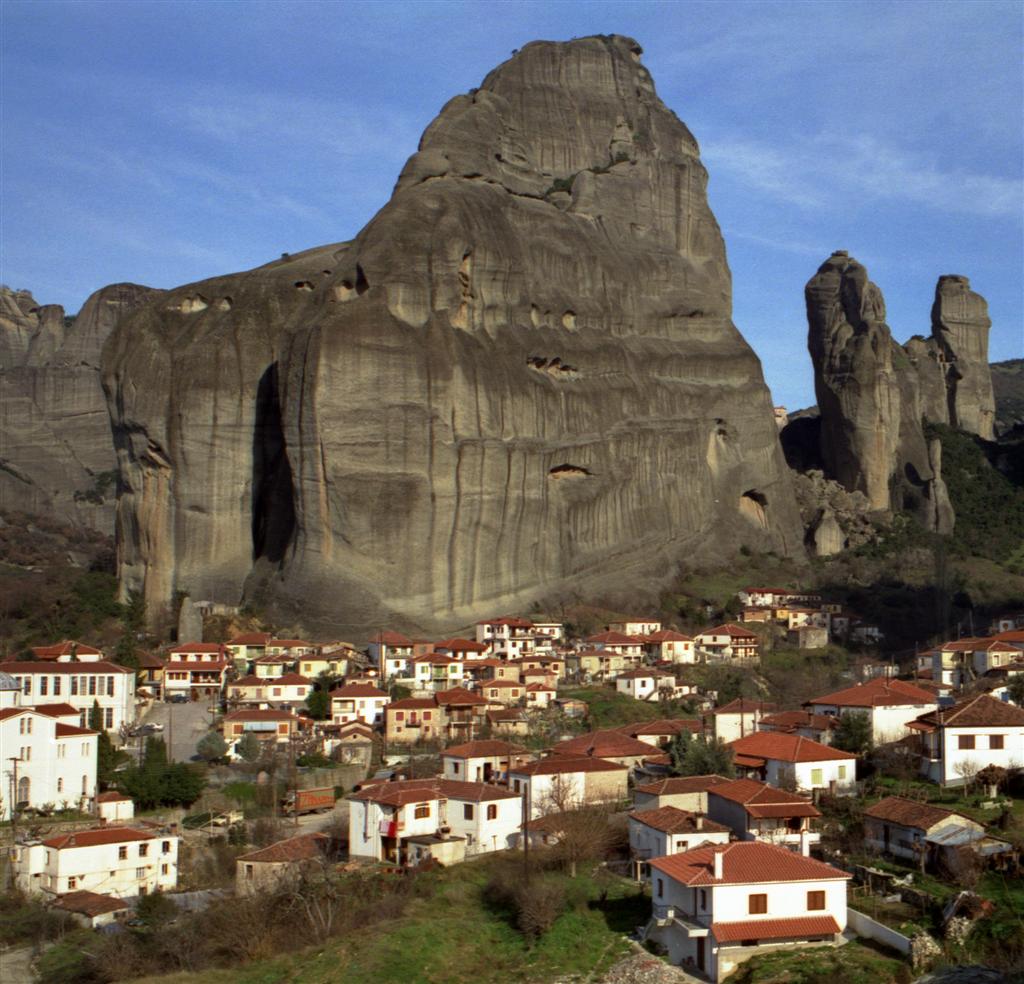 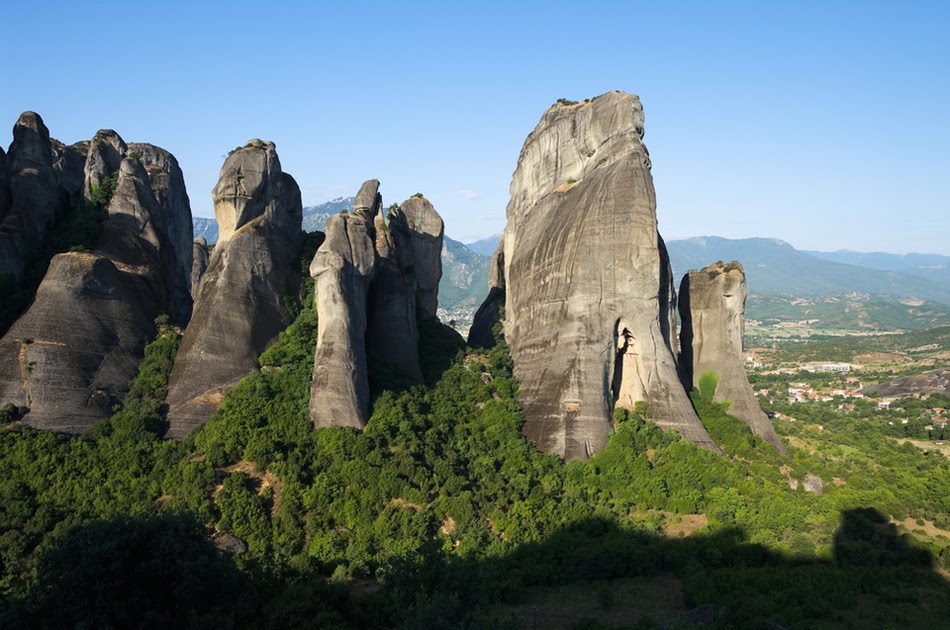 A monastery
Meteora
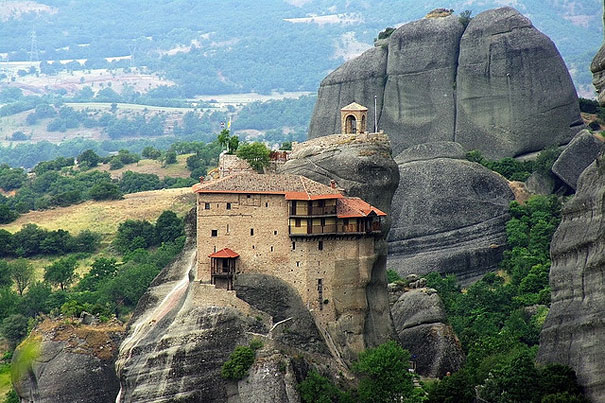 THE END